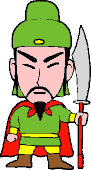 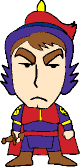 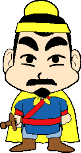 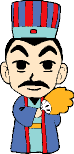 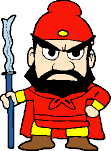 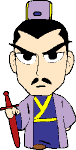 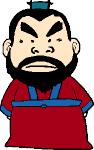 三國演義 - 三十六計
張飛       關羽      劉備   諸葛亮  曹操      呂布      董卓
摘自網路
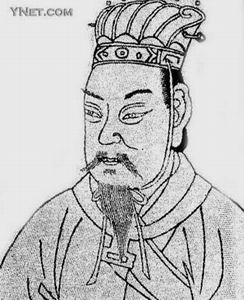 西元三世紀，中國的國土上並列著三個主要的國家
它們是魏國 、蜀國和吳國
這一段時期在歷史上被稱為“三國時期”
三個國家彼此間經常發生戰爭，但是誰也消滅不掉誰
諸葛亮是蜀國的軍師,素以善於指揮戰爭而著稱
曹操
魏
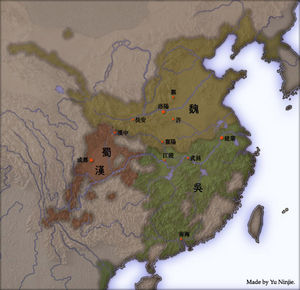 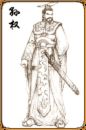 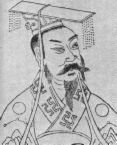 蜀
吳
孫權
劉備
利用御寇順相保也
其情將弱兵頹其勢自萎
兵強者攻其將將智者伐
美人計
美人計
美人計就是利用一位女性來引起分亂
由於貂蟬是在《三國演義》中給人印象最深的一位女性
重要人物:
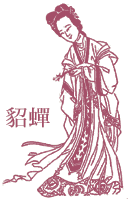 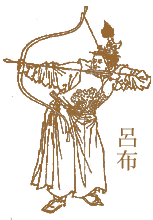 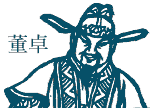 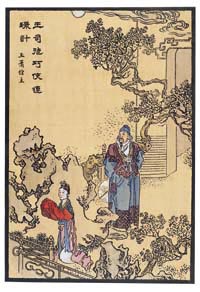 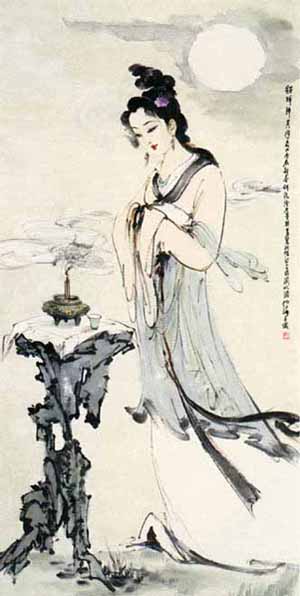 貂蟬是東漢末年王允的歌女有非常美麗的容貌
王允眼看董卓將滅掉東漢王朝，而設下 美人計
王允先把貂蟬暗地裡送給呂布，而又把貂蟬明獻給董卓
董卓為了與呂布建立關係，而收他為義子
從此以後，貂蟬在二人之間周旋，使二人都愛上了她
王允
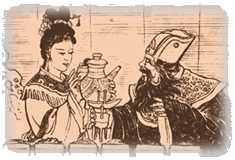 董卓
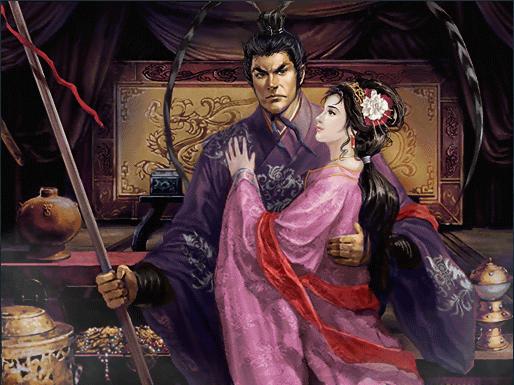 呂布
呂布自從知曉董卓收貂蟬入府為姬之後，心懷不滿
有一天，呂布乘董卓去見皇上時，進入董卓府看貂蟬
貂蟬見到呂布時，假意哭訴說董卓欺侮她
呂布聽了憤怒，而這時董卓回府看到他們在一起
董卓搶過呂布的方天畫戟，因此呂布就逃走了
從此兩人互相討厭，王允便說服呂布，滅除了董卓。
貂蟬
董卓
呂布
剛柔之際奇而復奇
虛者虛之疑中生疑
空城
計
空城計是白手起家的手段
當一個人在異地，連個資源都沒有，空城計就可派上用場
司馬懿
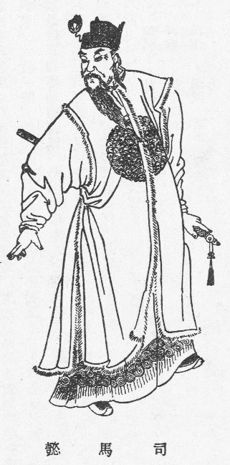 重要人物:
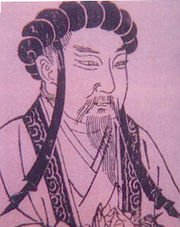 諸葛亮
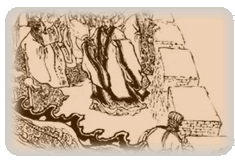 諸葛亮
諸葛亮駐守西城，他認為司馬懿一定會攻打西城 

因爲主要的部隊已被調遣出城，西城空虛、無兵可守

 在危急之中，諸葛亮大膽定下空城之計

諸葛亮命令老兵，大開城門，而他帶著琴童自坐城頭

他擺出一副悠閑自信的樣子來面對司馬懿的千軍萬馬
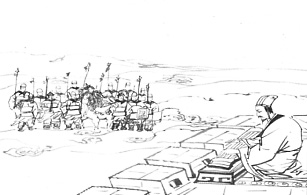 諸葛亮
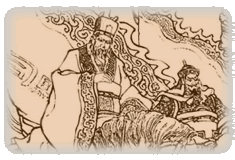 司馬懿
[Speaker Notes: 打掃街道
，飲酒撫琴等待司馬懿的到來]
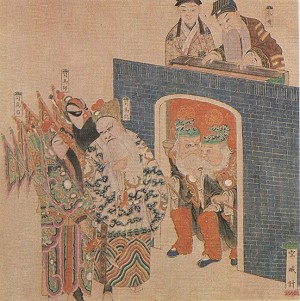 諸葛亮
當司馬懿來到西城的時候，見此情形，心生疑惑

他深知諸葛亮素來用兵謹慎而半信半疑中不敢進城

但當司馬懿得知西城是座空城時，又帶大軍去西城

可是他萬沒想到諸葛亮已將大軍調回西城，於是司馬懿只好退兵
司馬懿
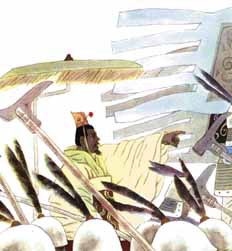 司馬懿
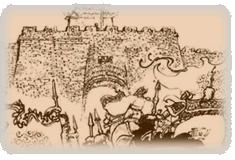 司馬懿
[Speaker Notes: 他命令部隊倒退四十里]
自內不自失也
疑中之疑比之
反間計
反 間 計
反間計是一種好計，但把握起來難度郤比較大
當一個人已經看穿對方的計，反間計就是最好的辦法
要能對雙方的矛盾進行準確把握，否則就會被人識破
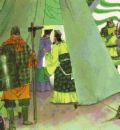 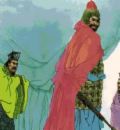 [Speaker Notes: 因為要將各個環境設計成真實的一樣]
童
蒙
之
吉
願
以
巽
也
假
真
真
假
間
以
得
行
人
不
自
害
受
害
必
真
苦
肉
計
苦  肉  計
苦肉計得讓人首先自己吃些苦頭
這樣才能讓別人上當
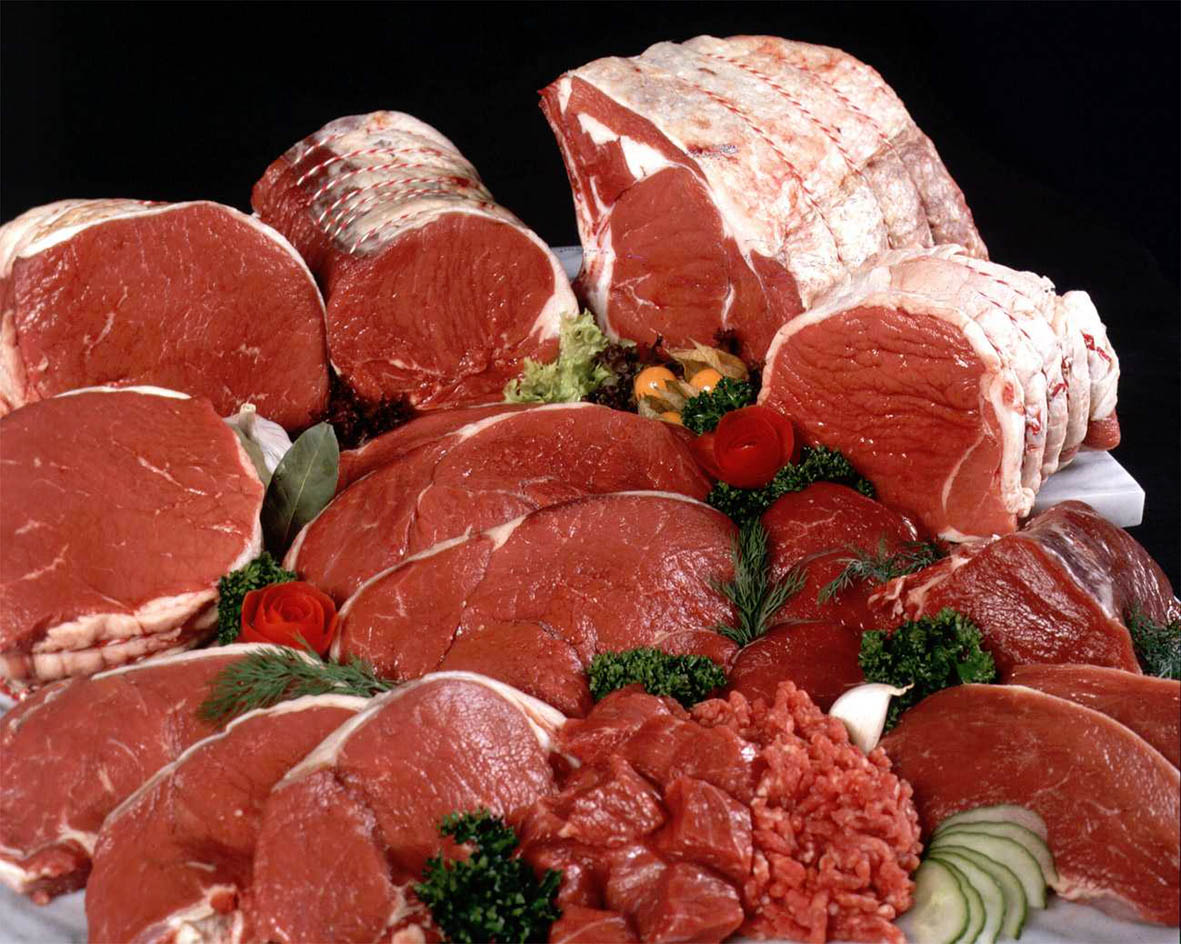 [Speaker Notes: 受委屈]
在師中吉承天寵也
使其自累以殺其勢
將多兵眾不可以敵
連環計
連 環 計
連環計必須要有非常同密的策劃
連環計是針對人的某些弱點而設，比如好色、貪財、嫉妒等
不同的人有不同的弱點，可以對症下藥
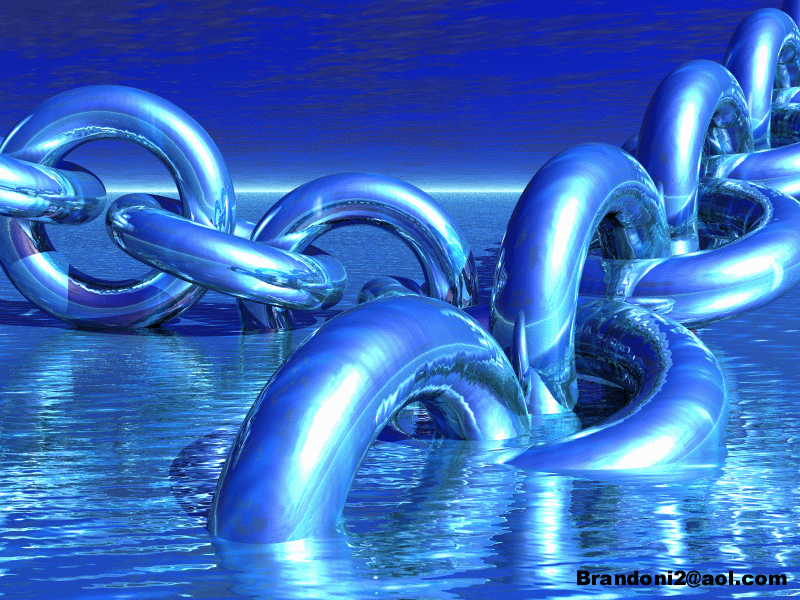 [Speaker Notes: 因為是一環扣一環，所以任何一環出現失誤，都會導致計劃的失敗]
反間計 苦肉計 連環計重要人物:
周瑜
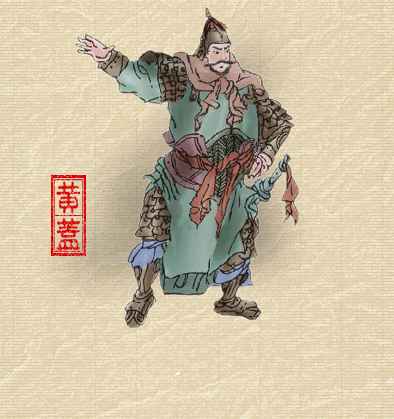 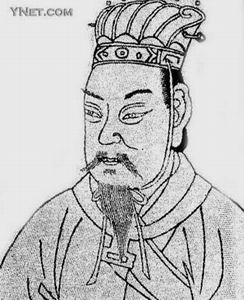 曹操
黃蓋
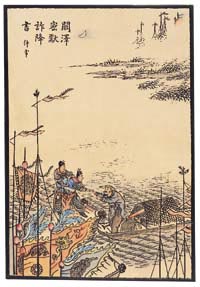 曹操派遣蔡和蔡中兄弟,到周瑜大營詐降
周瑜利用反間計而故意接待了他們
一天夜裏，黃蓋向周瑜提出火攻曹軍的作戰方案
周瑜告訴黃蓋他正準備利用前來詐降的蔡中
周瑜說必須有人受些皮肉之苦， 甘願先受重刑，爾後再向曹操詐降 
黃蓋說他願意受苦
蔡兄弟
黃蓋
周瑜
[Speaker Notes: 蔡和向曹操通報消息，使曹操掉進詐降計]
周瑜
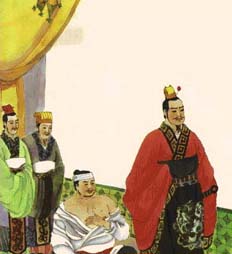 第二天，周瑜召集所有大將準備攻打曹操作戰計劃
黃蓋說如果一個月內打不羸曹操乾脆束手投降
周瑜聞聽到這很生氣、就命令左右將黃蓋推出帳外，斬首示眾
其他將頜替黃蓋求情 苦苦為黃蓋討饒
行刑的士兵把黃蓋掀翻在地，剝光衣服，狠狠地打了50脊杖
周瑜和黃蓋導演的雙簧苦肉計瞞過了所有的文武官員
黃蓋
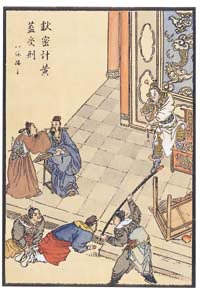 黃蓋
[Speaker Notes: 看在眾人的面子，周瑜決定改為重打50脊杖]
黃蓋打得也真夠慘的，對其他將領守口如瓶
黃蓋對他的密友闞澤說出實情
黃蓋請闞澤向曹操提出詐降書信
曹操半信半疑中去問當時在周營的蔡和蔡中兄弟 黃蓋的消息
蔡和兩人也送來了周瑜怒杖黃蓋的密報
這時曹操就深信了黃蓋的詐降書
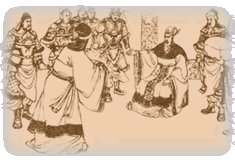 曹操
黃蓋
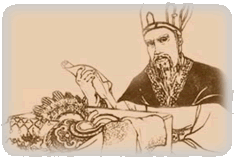 曹操
[Speaker Notes: 這50 軍棍將]
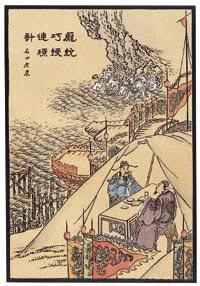 曹操水軍多由北方人組成，他們不適應水上生活因此常常暈船
周瑜雖然確定了火燒戰船的作戰方案
周瑜又讓龐統潛進曹營為曹操獻上"連環計"
曹操的戰船變成30隻一隊，都用鐵鎖連到了一起
暈船的問題解決了，深明兵法的曹操也自以為得計
龐統
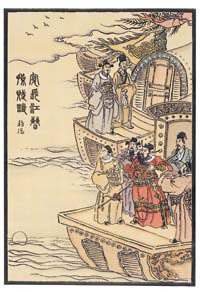 曹操
[Speaker Notes: 但曹操水軍戰船各自獨立，一船著火，具他船可以離去。
，並在船上鋪了木板
巧妙地 ，或50隻一組
了將戰船拴到一起的
為了讓火燒戰船可以成功]
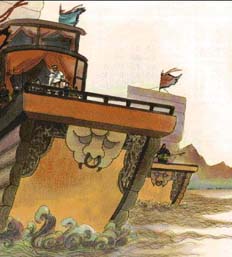 黃蓋也將準好的20隻大船，裝滿蘆葦乾柴，澆上魚油，鋪好引火用的硫黃
船上又樹起詐降的聯絡標識"青龍牙旗"。每條大船後面各繫著行動便捷的小船"走舸"
黃蓋大刀一揮，前面的船隻一齊放火，各船的柴草、魚油立即燃燒起來，衝入曹操水寨
曹軍戰船一時燒起來，因各船已被鐵鎖連在一起，所以水寨成為一片火海
這場赤壁大戰由孫劉大勝
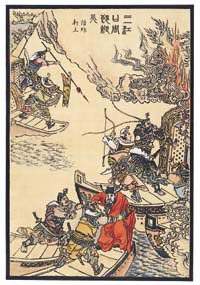 謝謝收看